DELITOS TRIBUTARIOS: CASOS  ACTUALES Y PROPUESTAS DE REFORMAS
Gonzalo Polanco Z. 
Abogado
Director Ejecutivo Centro de Estudios Tributarios  Universidad de Chile
LO QUE VEREMOS
Un caso histórico de delitos tributarios
 Casos actuales
 Propuestas de reformas
 Reflexiones finales
UN CASO HISTORICO: LOZAPENCO
El 12.04.1990 quedó al descubierto el fraude tributario más grande que ha conocido el país: US$ 46.000.000.- 

¿Cómo? 

Desde 1987 Agrícola y Forestal Penco comenzó a exportar a los EE.UU palos de escoba a 50 centavos cada uno. Sin embargo la autoridad de los EE.UU declaró que los palos ingresaban a un valor de 20 centavos.
UN CASO HISTORICO: LOZAPENCO
50 centavos
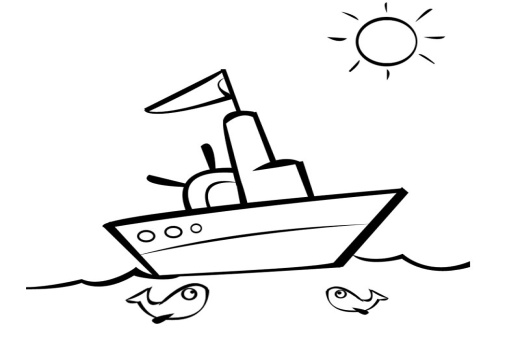 20 centavos
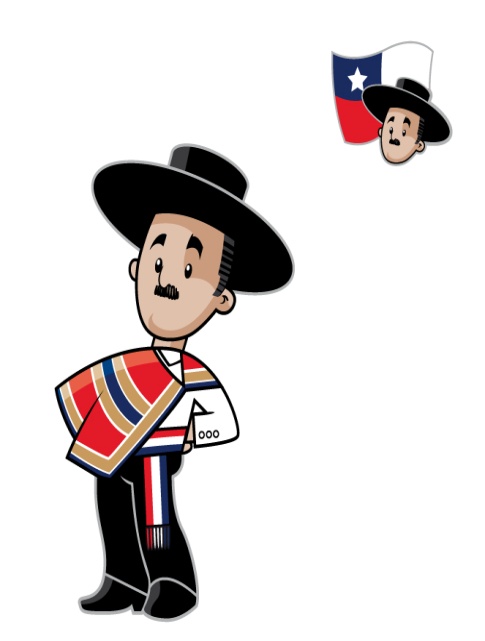 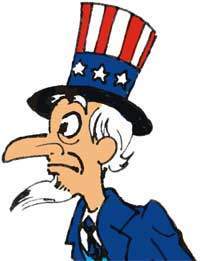 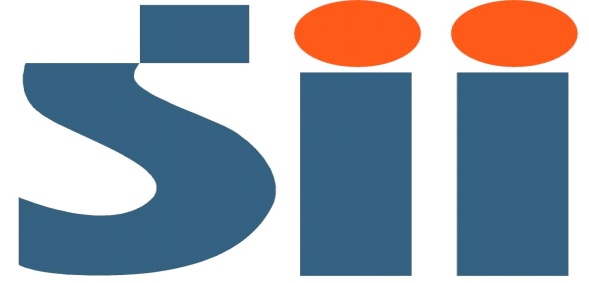 UN CASO HISTORICO: LOZAPENCO
Consecuencias: 

En julio 1994 se dictan dos sentencias: una de 4 años por fraude al fisco y 7 años por delito tributario (evasión)

Feliciano Palma fue detenido nuevamente por fraude mientras hacía uso de beneficios. Fue liberado por la ley del jubileo el 2001

Lozapenco quebró dejando a 1600 personas desempleadas
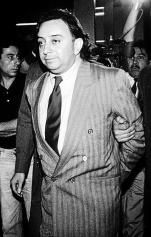 CASO ACTUAL
En diciembre de 2012 llega una denuncia al SII indicando el sistema que el fiscalizador Iván Alvarez usaba para obtener devoluciones de impuestos para cliente que son reclutados por Sergio Díaz Córdova. 

14.08.2013 SII presenta una denuncia en contra de Alvarez.
En los interrogatorios aparece mencionado el martillero Jorge Valdivia, quien habría sido uno de los clientes de Alvarez.

04.07.2014 Jorge Valdivia decide declarar ante la fiscalía e involucra a Hugo Bravo.
DELITOS INVESTIGADOS
29.07.2014 SII denuncia a Hugo Bravo

Y el resto es historia conocida …. Se investiga la existencia de aumento de gastos a través de boletas ideológicamente falsas; financiamiento irregular de campañas, contratos forward antedatados, etc. 

Y obviamente… se exige aumento de las sanciones…
DELITOS INVESTIGADOS
4º… Las declaraciones maliciosamente incompletas o falsas que puedan inducir a la liquidación de un impuesto inferior al que corresponda… o el empleo de otros procedimientos dolosos encaminados a ocultar o desfigurar el verdadero monto de las operaciones realizadas o a burlar el impuesto, con multa del cincuenta por ciento al trescientos por ciento  del valor del tributo eludido y con presidio menor en sus grados medio a máximo (541 días a 5 años)
DELITOS INVESTIGADOS
4º… Las declaraciones maliciosamente incompletas o falsas que puedan inducir a la liquidación de un impuesto inferior al que corresponda… o el empleo de otros procedimientos dolosos encaminados a ocultar o desfigurar el verdadero monto de las operaciones realizadas o a burlar el impuesto, con multa del cincuenta por ciento al trescientos por ciento  del valor del tributo eludido y con presidio menor en sus grados medio a máximo (541 días a 5 años)
DELITOS INVESTIGADOS
4º (…) El que, simulando una operación tributaria o mediante cualquiera otra maniobra fraudulenta, obtuviere devoluciones de impuesto que no le correspondan, será sancionado con la pena de presidio menor en su grado máximo a presidio mayor en su grado medio y con multa del cien por ciento al cuatrocientos por ciento de lo defraudado (3 años y un día a 15 años)

Y el homicidio simple tiene una pena de presidio mayor en su grado medio, es decir, de 10 años y un día a 15 años  (Art. 391 CP)
DELITOS INVESTIGADOS
4º…

El que maliciosamente confeccione, venda o facilite, a cualquier título, guías de despacho, facturas, notas de débito, notas de crédito o boletas, falsas, con o sin timbre del Servicio, con el objeto de cometer o posibilitar la comisión de los delitos descritos en este número, será sancionado con la pena de presidio menor en sus grados medio a máximo y con una multa de hasta 40 unidades tributarias anuales  (541 días a 5 años)
¿SON MUY BAJAS LAS PENAS?
Tal vez el problema es que dichas penas no se traducen en cumplimiento efectivos, sino que por una remisión condicional: 

¿Qué es eso? 

Consiste en la sustitución del cumplimiento de la pena privativa de libertad por la discreta observación y asistencia del condenado ante la autoridad administrativa durante cierto tiempo.  Está sujeta a las condiciones de residencia en un lugar determinado; sujeción al control de Gendarmería; ejercicio de una profesión, oficio, empleo, es decir, de un medio de subsistencia (Ley 18.216)
PROPUESTAS
1º NO rendirse a la tentación de subir las penas de manera aislada y por razones emocionales. 

2º Sí a una revisión integral del catálogo de sanciones de nuestra legislación. 

3º Aumentar la eficacia de la labor del SII para fiscalizar y del Ministerio Público para detectar, investigar, perseguir y lograr sanción de estas conductas.

4º Capacitar a tribunales

5º Actualizar la Ley 18.216
DELITOS TRIBUTARIOS: CASOS  ACTUALES Y PROPUESTAS DE REFORMAS
Gonzalo Polanco Z. 
Abogado
Director Ejecutivo Centro de Estudios Tributarios  Universidad de Chile